Лекция 11
Применение теорема Гаусса. Работа в электростатическом поле
1
8.3. Применение теоремы для расчёта напряжённости электрического поля протяжённых заряженных тел
Пример. (Задача 6.11) Определить напряжённость электрического поля  бесконечного цилиндрического стержня радиуса R а) снаружи и б) внутри этого стержня. Заряд распределён по стержню равномерно с объёмной плотностью ; диэлектрическая проницаемость материала стержня равна .
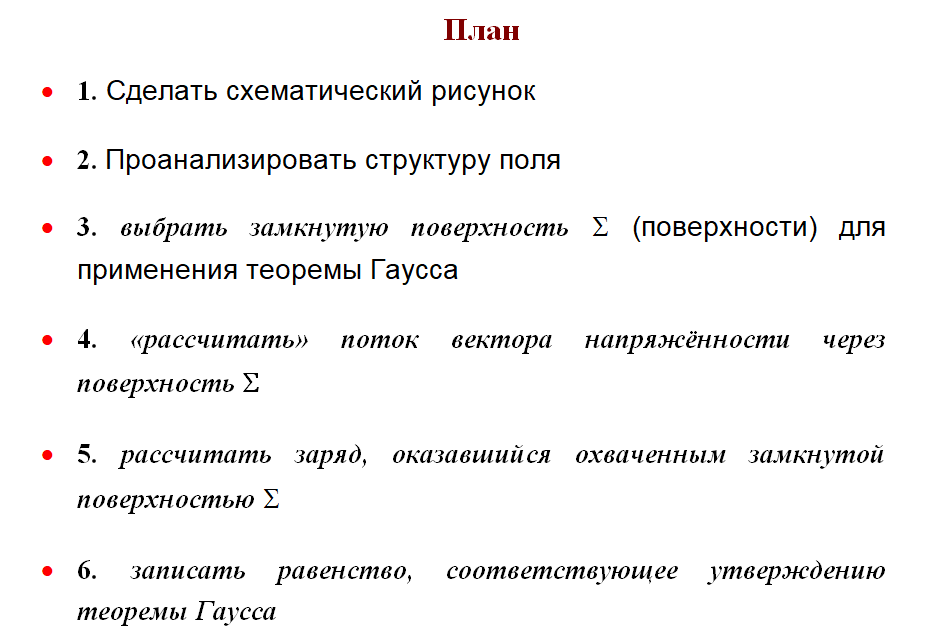 2
2. “Структура поля”
3. Выбор поверхности
1. Рисунок !
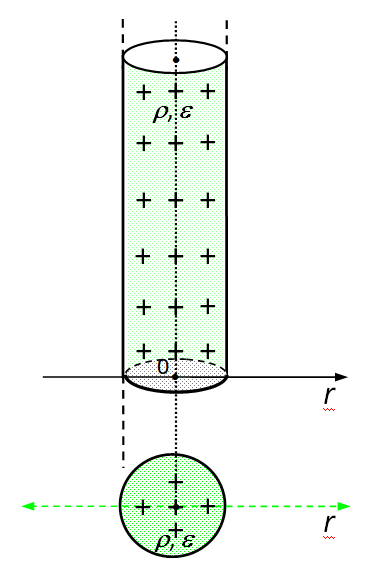 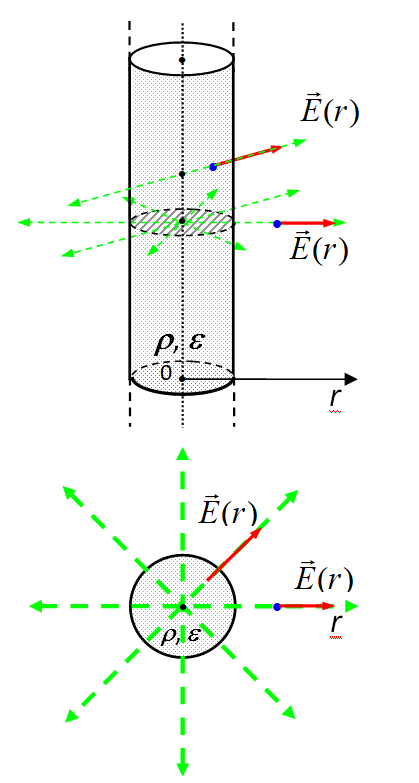 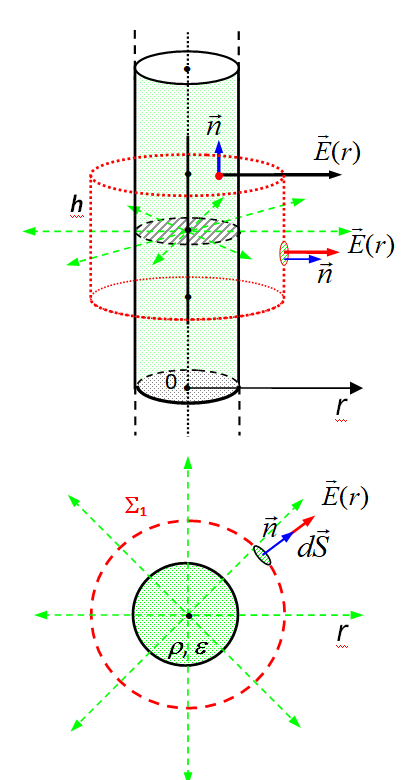 осн
R
1
4. “Посчитать” поток:
5. “Посчитать” заряд внутри:
“вне”
(1)
“внутри”
(2)
6. “Применить” … :
“вне” (r > R)
1) Поле “вне”:
2 :
2) Поле “внутри”:
5. “Посчитать” заряд внутри:
“вне”
(1)
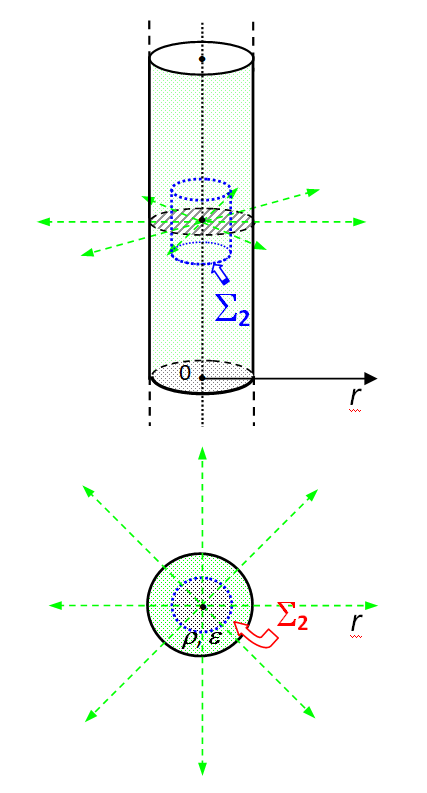 “внутри”
(2)
6. “Применить” … :
2) Поле “внутри”:
“внутри” (r  R)

, 
0

r
R
, 

0
E
r
r
0
Результаты :

R
R

 2
“L”
dl
 1
§ 9. Работа  в  электростатическом  поле
9.1. Разность потенциалов. Потенциал
!!
Характеристика поля
Но    А   q
(Опр.) Разность потенциалов:
“Вольт”
Связь разности потенциалов и напряжённости:
7
*) Rem (Механика):    5.9.  Потенциальная энергия
“Запас работы” за счёт взаимодействия тел системы
!!!
Только для консервативных сил
“конфигурация”
?
1) «Нормировка» - договор:
А как узнать
2) Как искать:
 “P0”

dl
“любая траектория ”
Потенциал
1)
qпр
2)
(Опр.) Потенциал:
“P” 
?
А как же потенциальная энергия
“Потенциальная  энергия  точечного заряда  в  данной  точке  поля”
9
9.2. Потенциал поля точечного заряда
1) Нормировка:
2) Выбор траектории
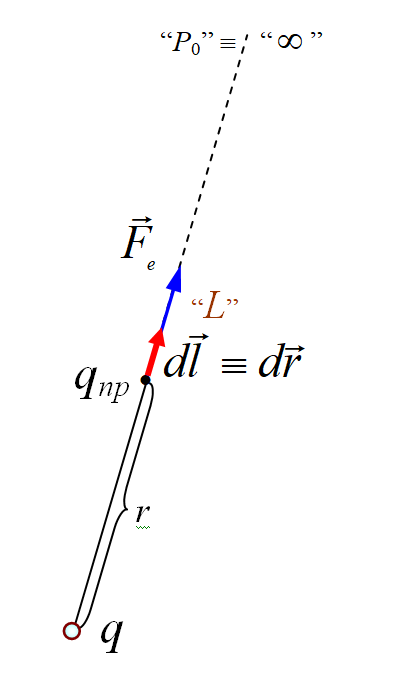 3) Расчёт:
??
Принцип суперпозиции для потенциалов
10